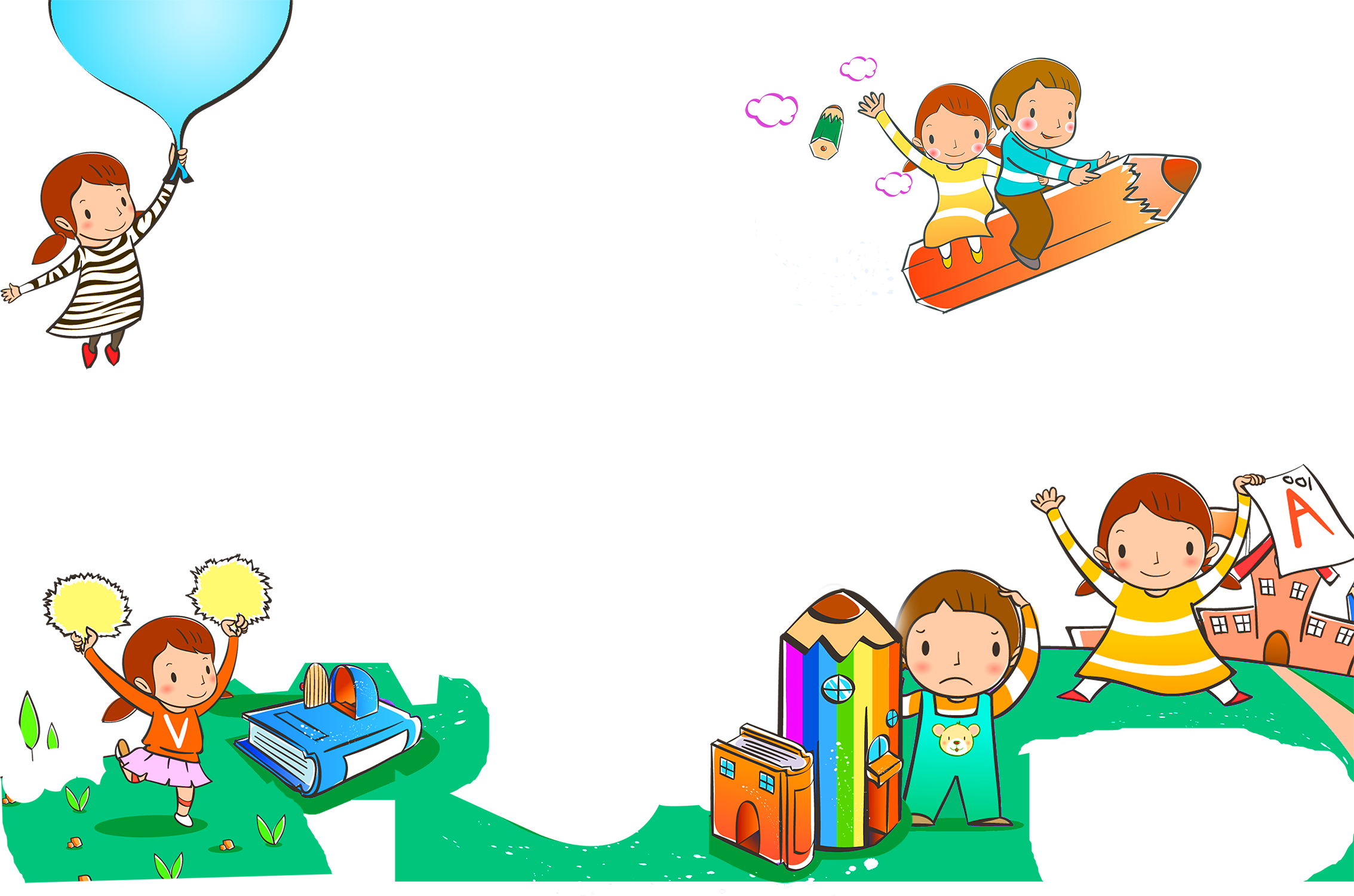 Развитие слухового внимания
Горлова Елена Александровна, педагог-психолог                   МБДОУ №74 «Филиппок» г.Сургут
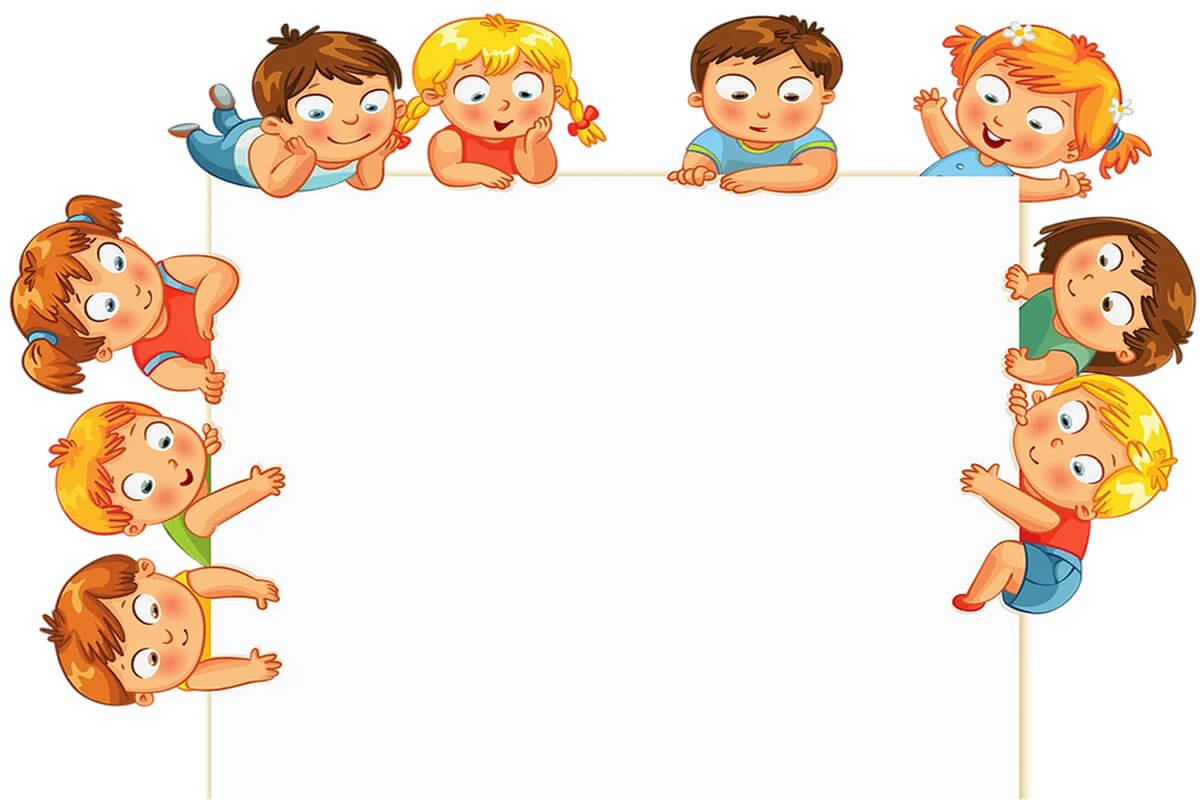 Актуальность
У детей в группе компенсирующей направленности старшего дошкольного возраста наиболее распространенной проблемой является несформированность фонематического слуха,                           что в дальнейшем приводит к трудностям в формировании процессов письменной речи.
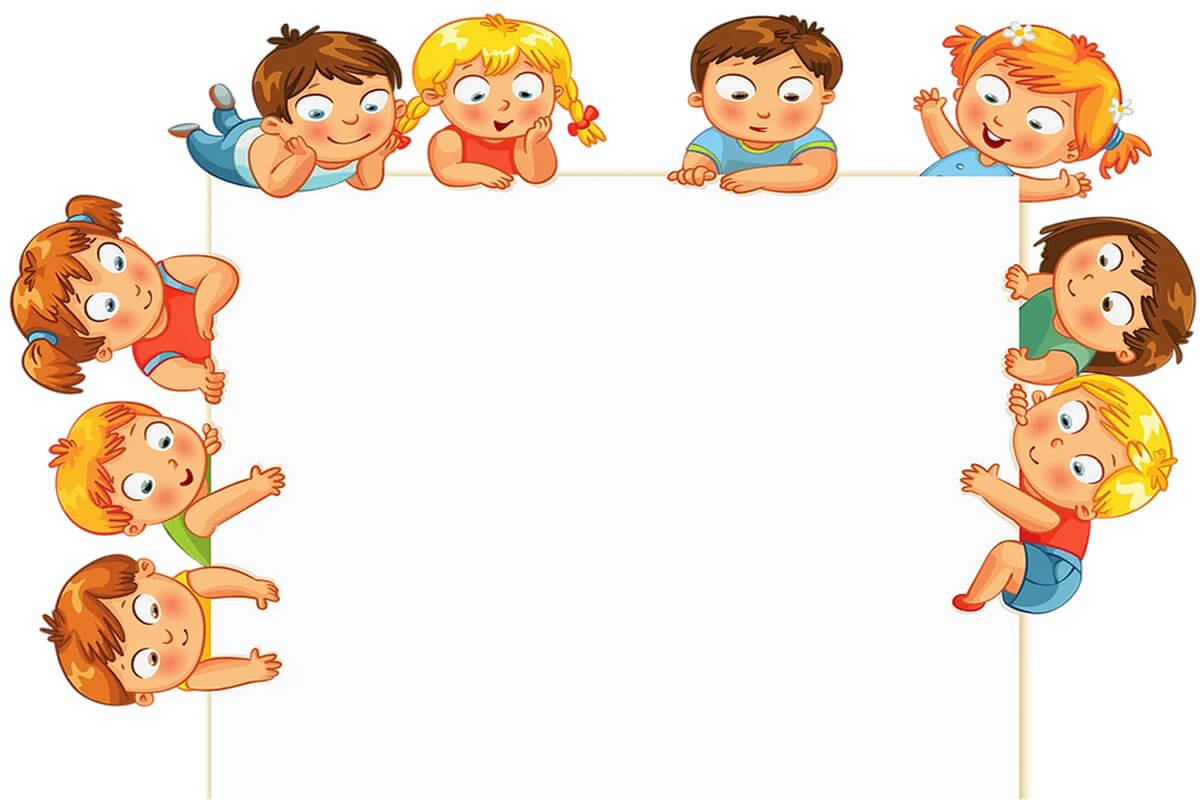 Актуальность
Выделяют множество причин, но главная, что дети, казалось бы слушают, но не слышат слов взрослого(инструкций, указаний, пояснений). При этом ребенка с самого рождения окружают всевозможные звуки. И первую информацию об окружающем мире он получает через слух, поэтому хорошее слуховое восприятие дает детям правильное представление о предметах и явлениях.
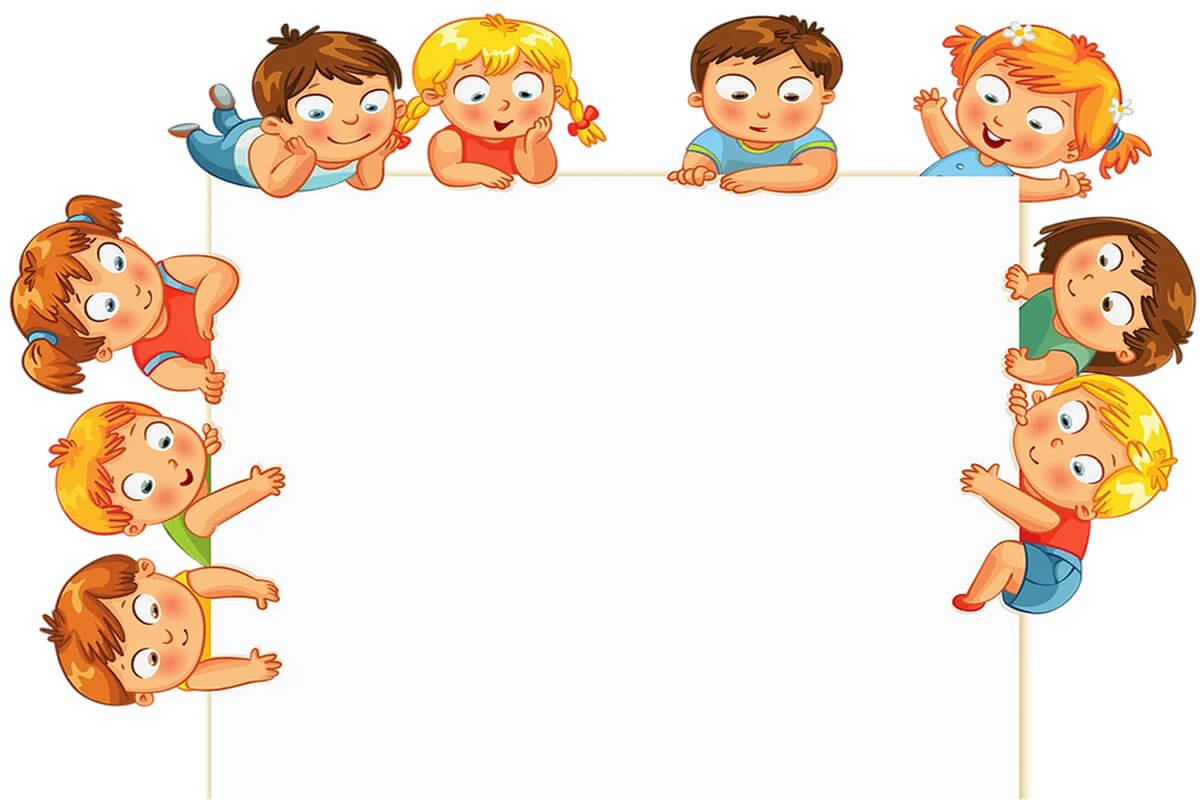 Актуальность
Однако в современном мире, где царит звуковой хаос, детям очень сложно фокусировать внимание на определенном звуке, характере его звучания и запомнить его. Только родившийся малыш оказывается погруженным в шумовую среду, что негативно сказывается на его слуховом восприятии.
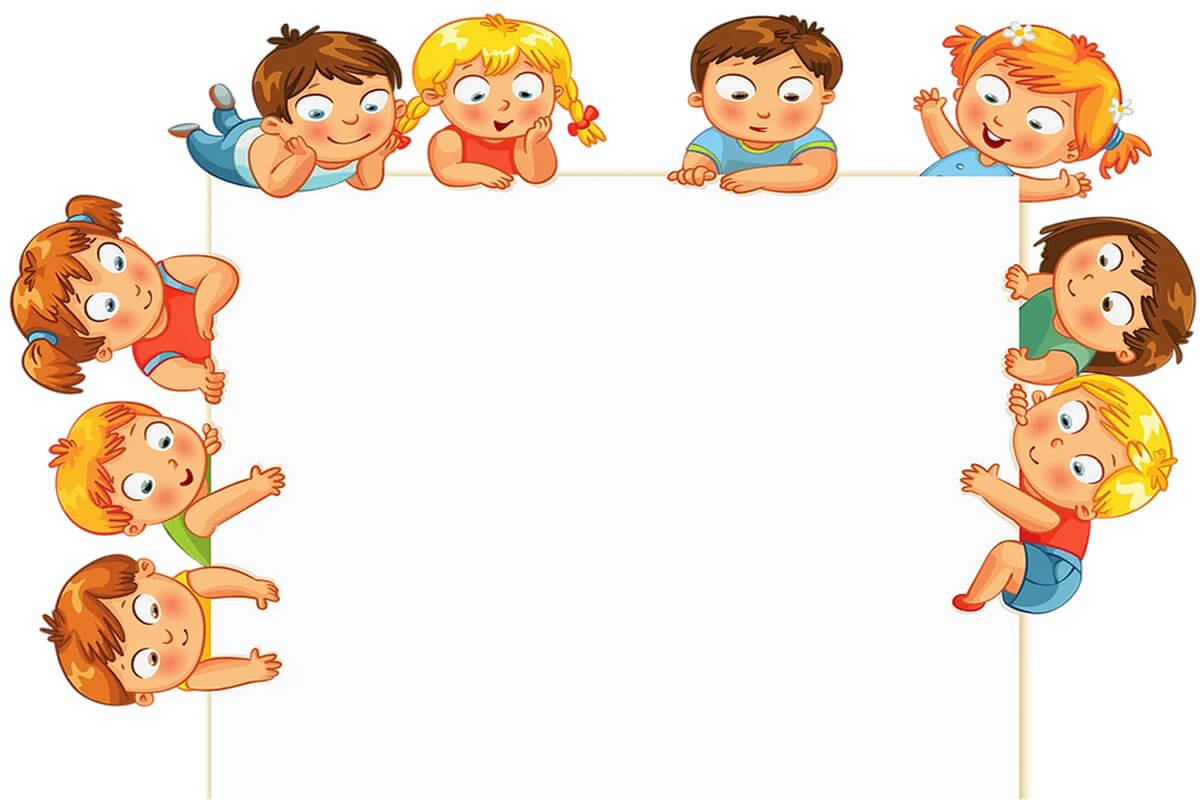 Педагоги и родители объясняют такие нарушения невнимательностью, неусидчивостью, поведенческими особенностями ребенка. Однако, поведение и особенности характера ребенка здесь не при чем. Причиной такого нарушения являются недостатки развития слуховой памяти и слухового внимания.
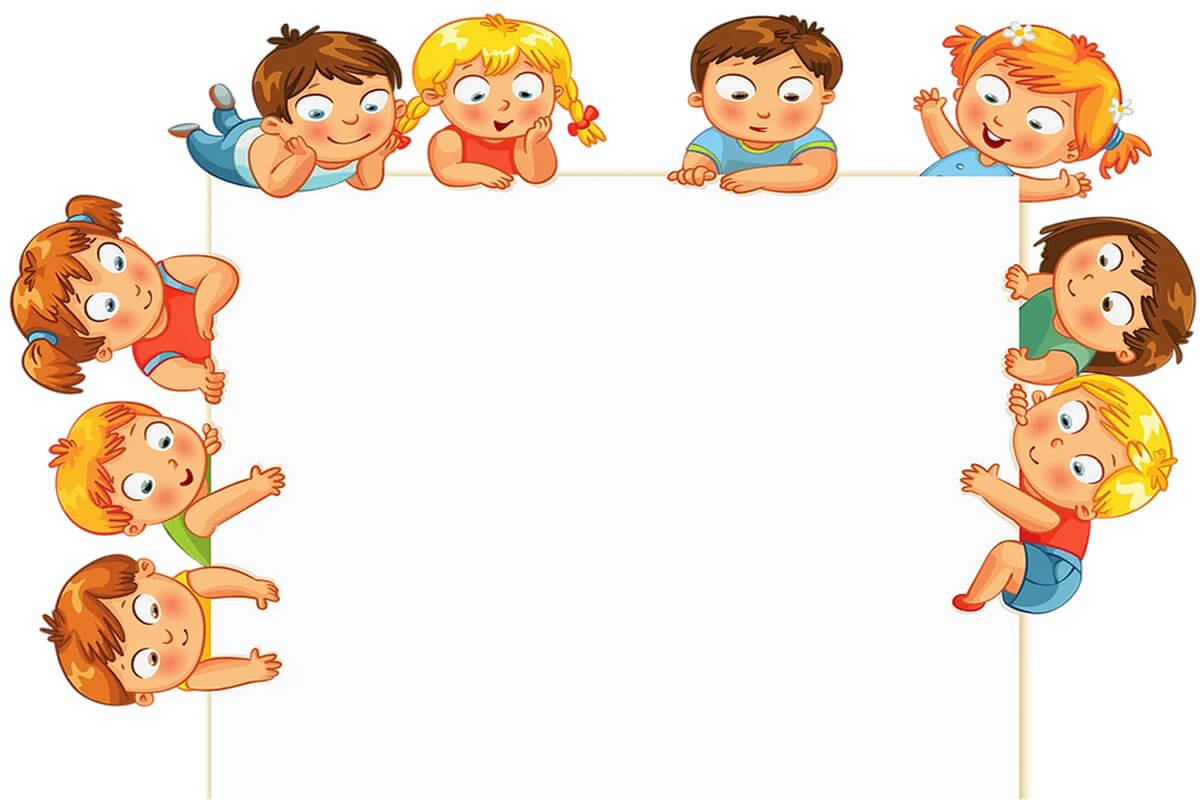 Слуховая память позволяющая запомнить звуки, не развивается. Слуховое внимание, которое позволяет сконцентрироваться на источнике звука, также нарушается. Фонематический слух, позволяющий различать и узнавать фонемы родного языка, притупляется, что ведет к проблемам в усвоении и речевым нарушениям.
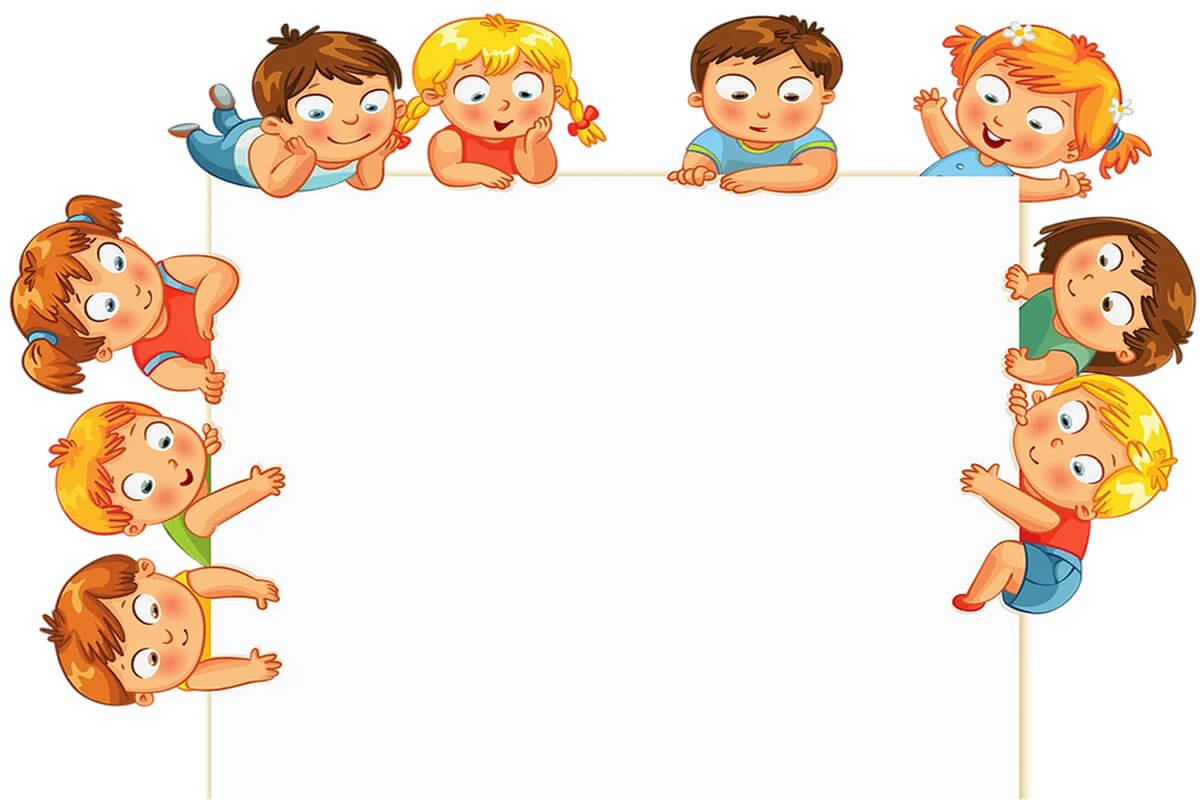 Принципы и походы
Система упражнений в данной работе разработана для детей старшего дошкольного возраста (5-7лет). 
Данный метод позволяет с помощью игры корректировать недостатки слуховой памяти и внимания у детей с нарушениями речи с опорой не только на слуховые, но и зрительные анализаторы.
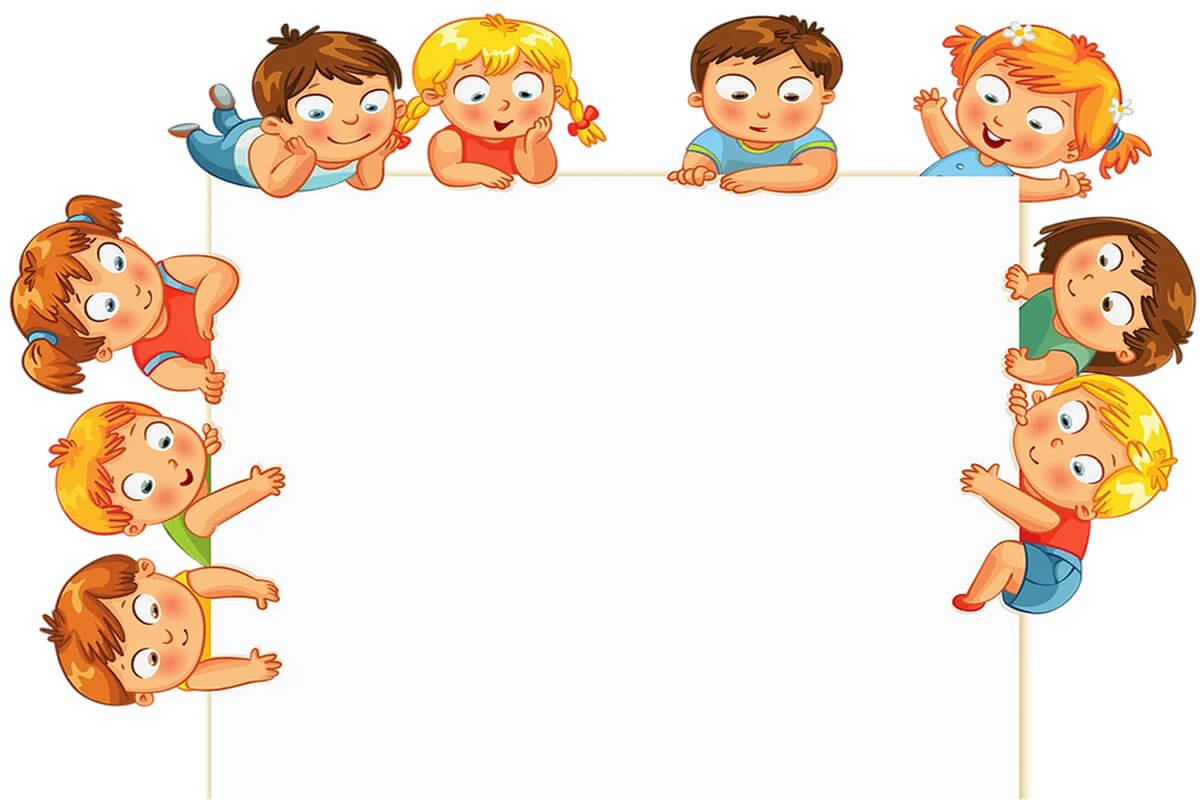 Принципы и походы
Предложенные упражнения распределены по лексическим темам в соответствии с образовательной программой для детей с ТНР.
Задания направленны на развитие слухового внимания и памяти посредством запоминания цветов и предметов для раскрашивания картинок. Основа упражнения короткая история, которую взрослый рассказывает ребенку. Работа с каждой историей проводится в несколько этапов с постепенным усложнением заданий к 6-7 годам
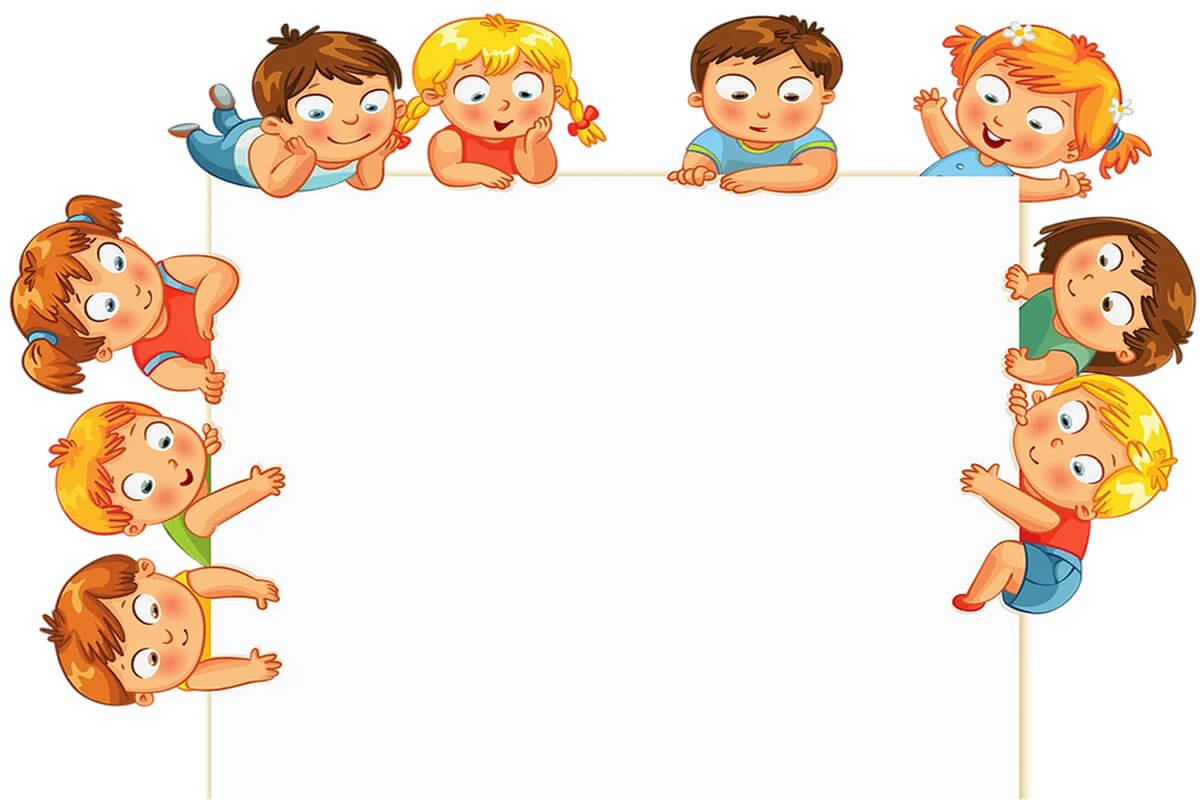 Принципы и походы
Традиционно для развития слуховой памяти и внимания у детей используются разнообразные средства, которые включают в себя игры с шумовыми предметами, музыкальными инструментами, игры направленные на развитие фонематического слуха. Однако практика показывает что применение таких упражнений не носит системного 
характера, а для детей с тяжелыми 
нарушениями речи такая коррекция 
недопустима!
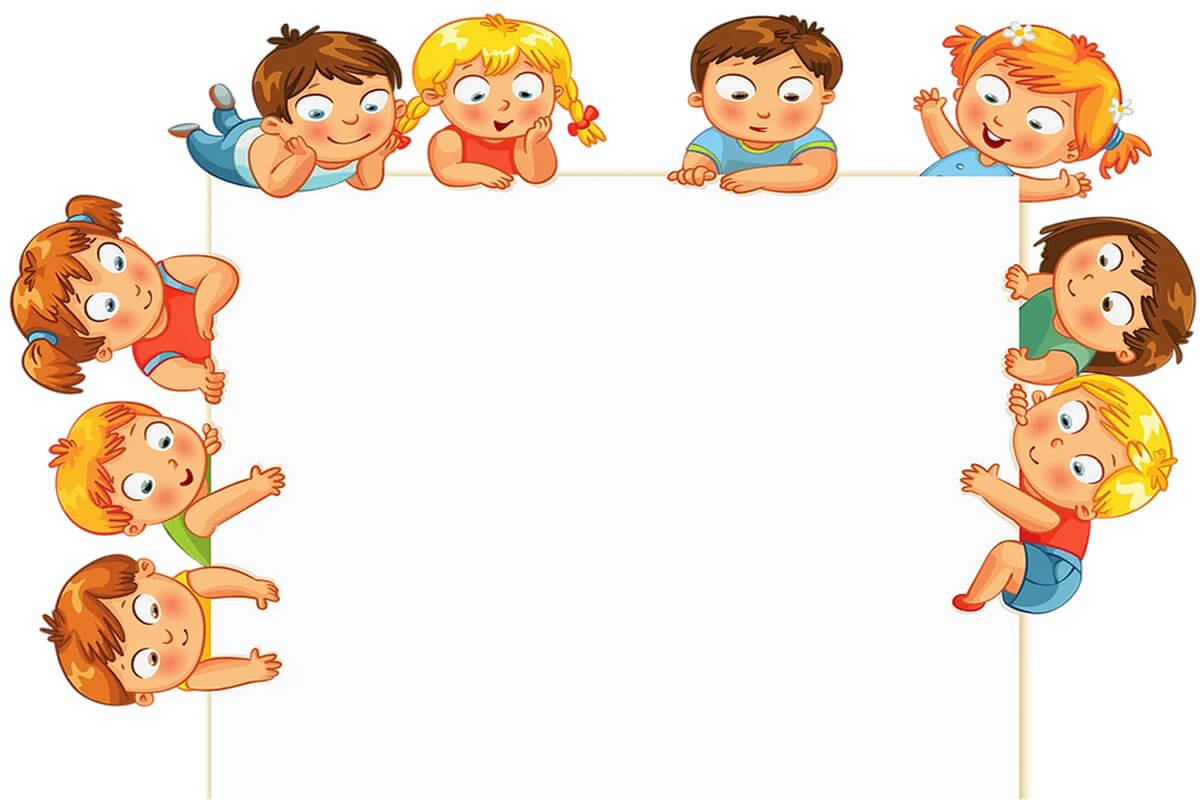 Описание
Работа с упражнениями строится в следующей последовательности:
1.Сначала ребенок слушает текст.
2.Затем взрослый предлагает ребенку акцентировать слуховое внимание на предметах, последовательности и цветах предметов, о которых говорилось в тексте.
3. Взрослый предлагает послушать текст еще раз.
4. Далее идет раскрашивание картинки. Которое основывается на слуховом внимании.
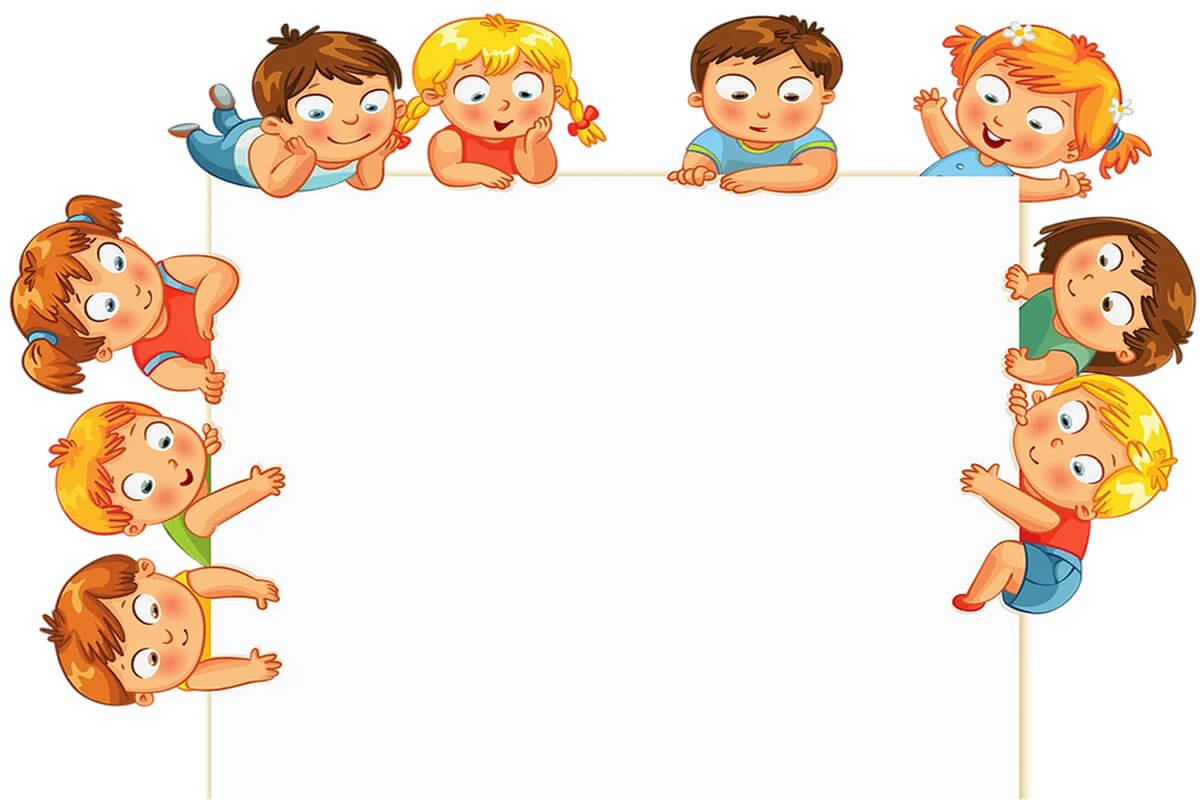 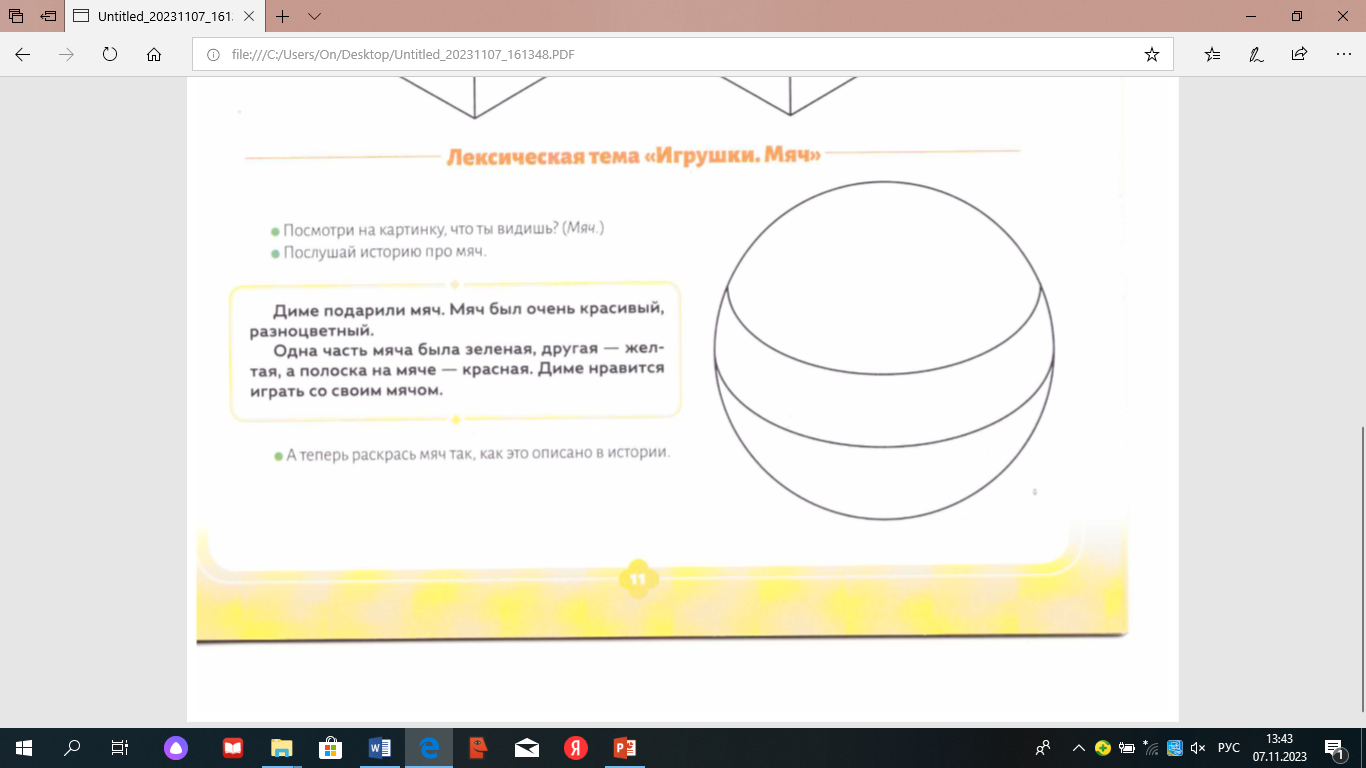 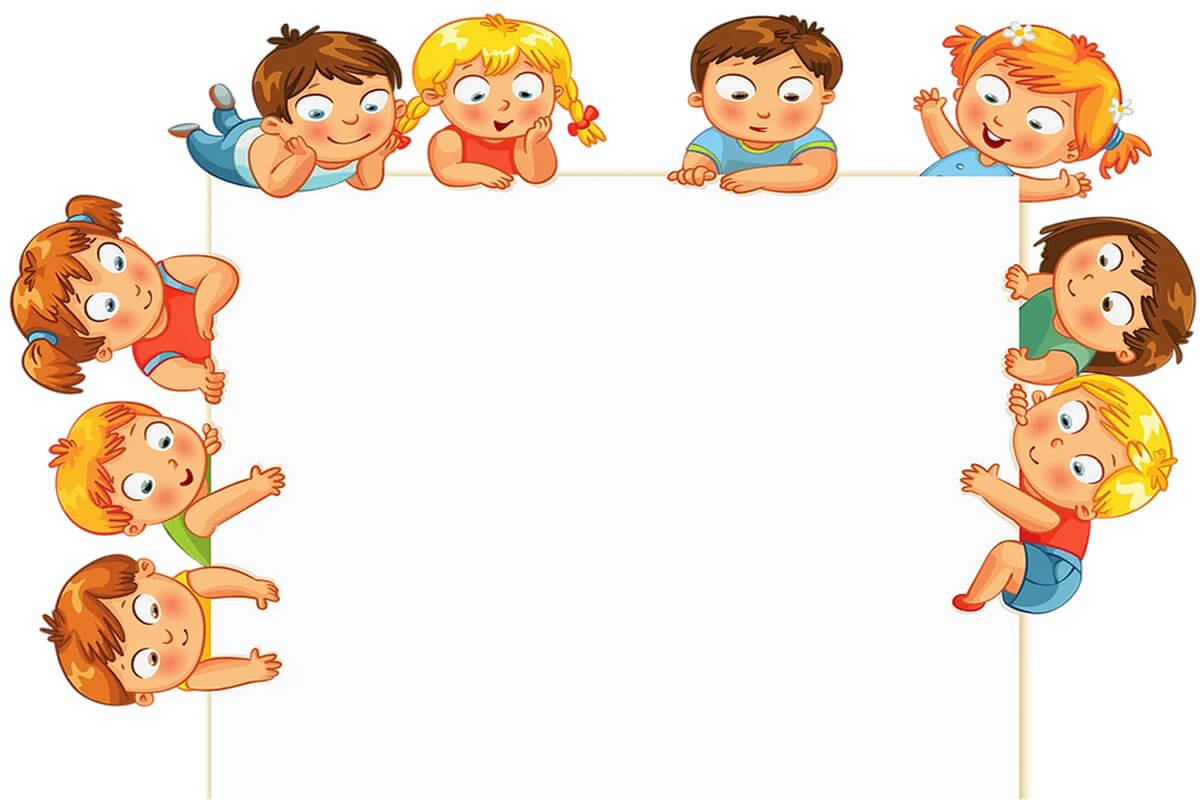 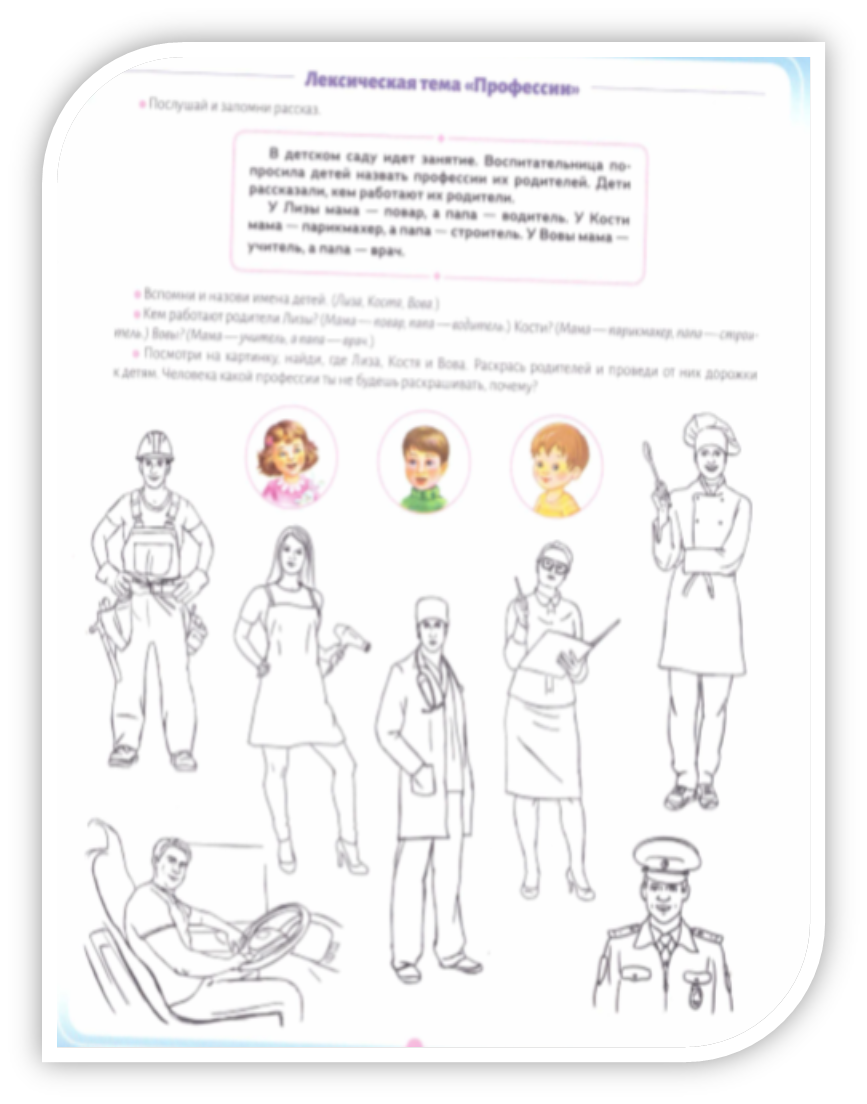 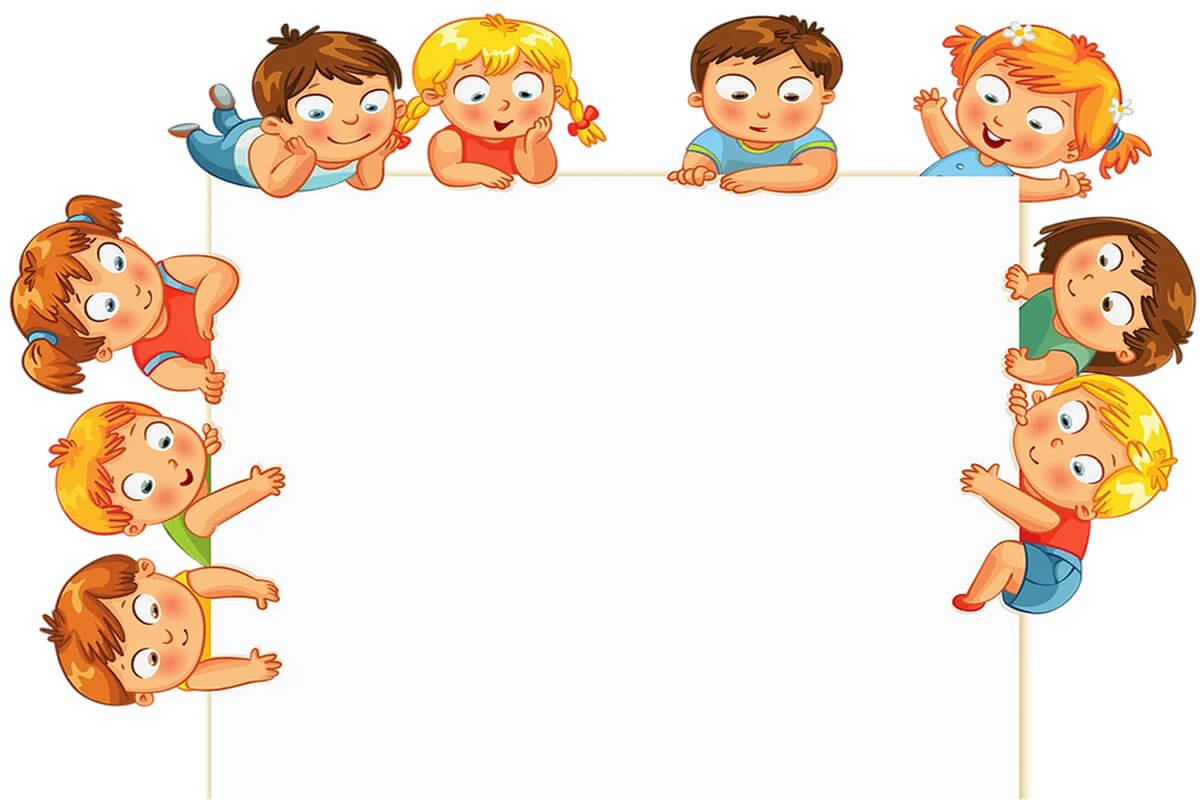 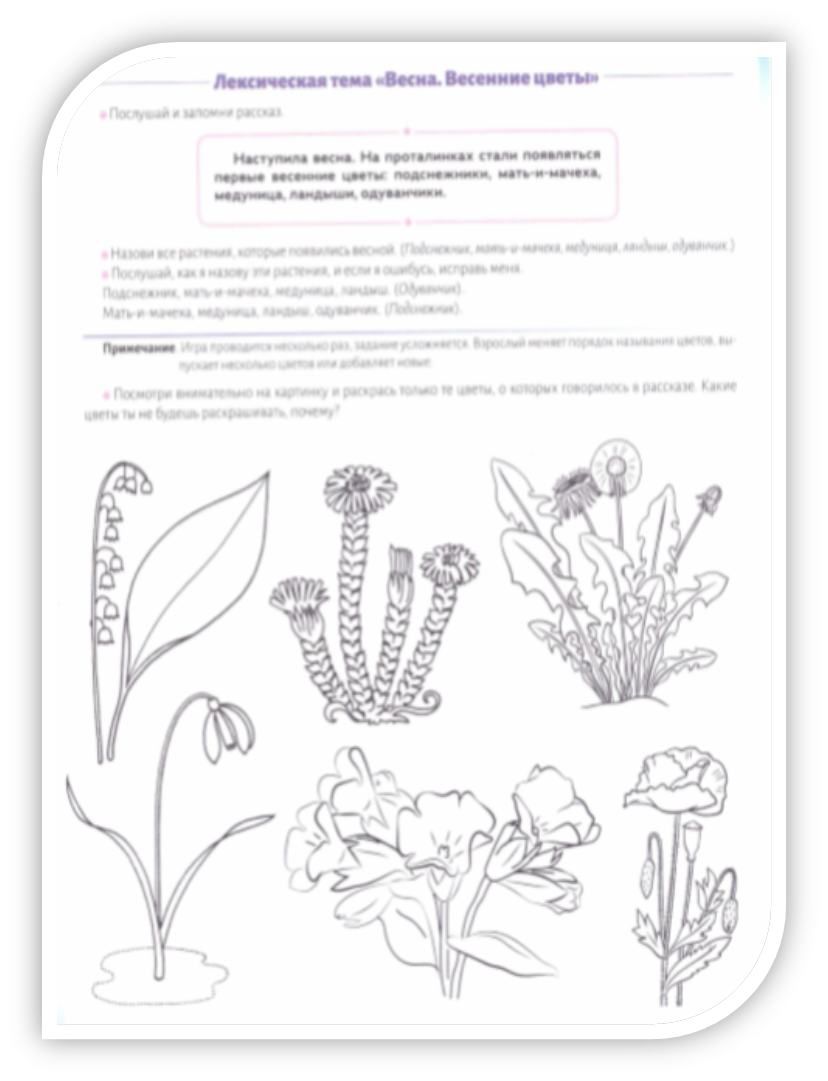 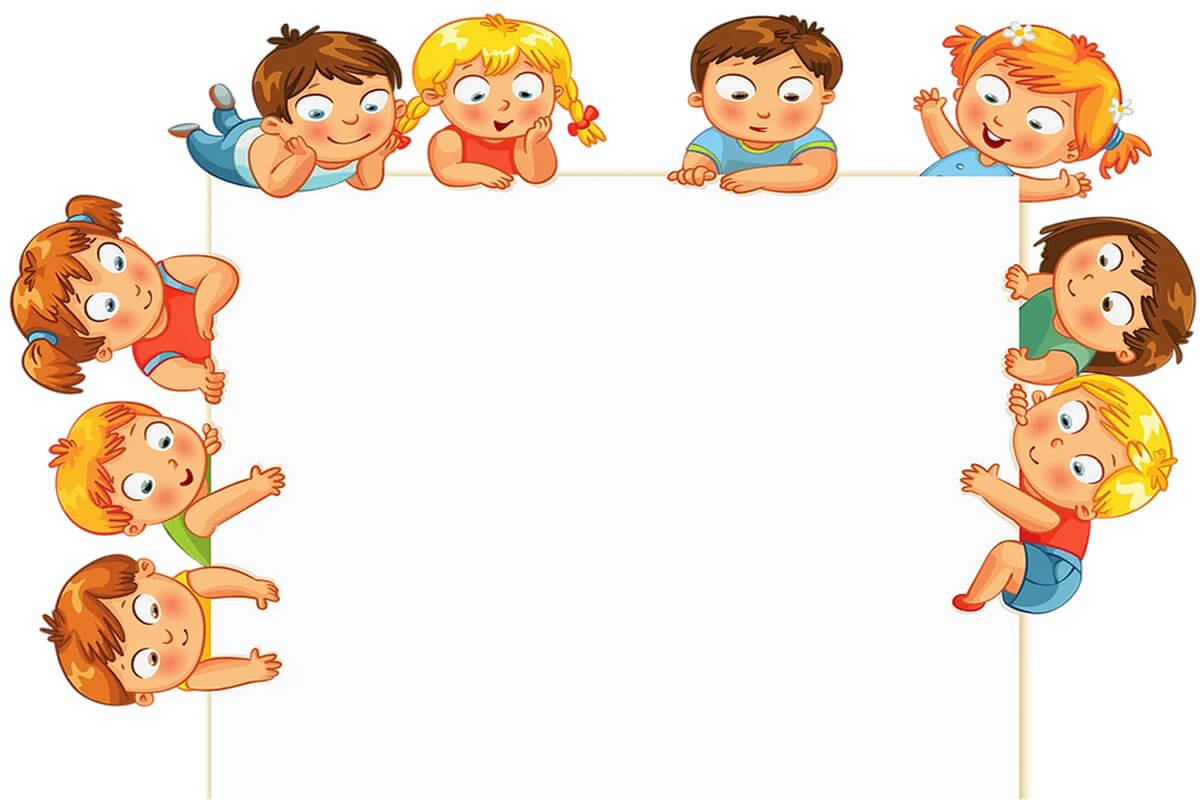 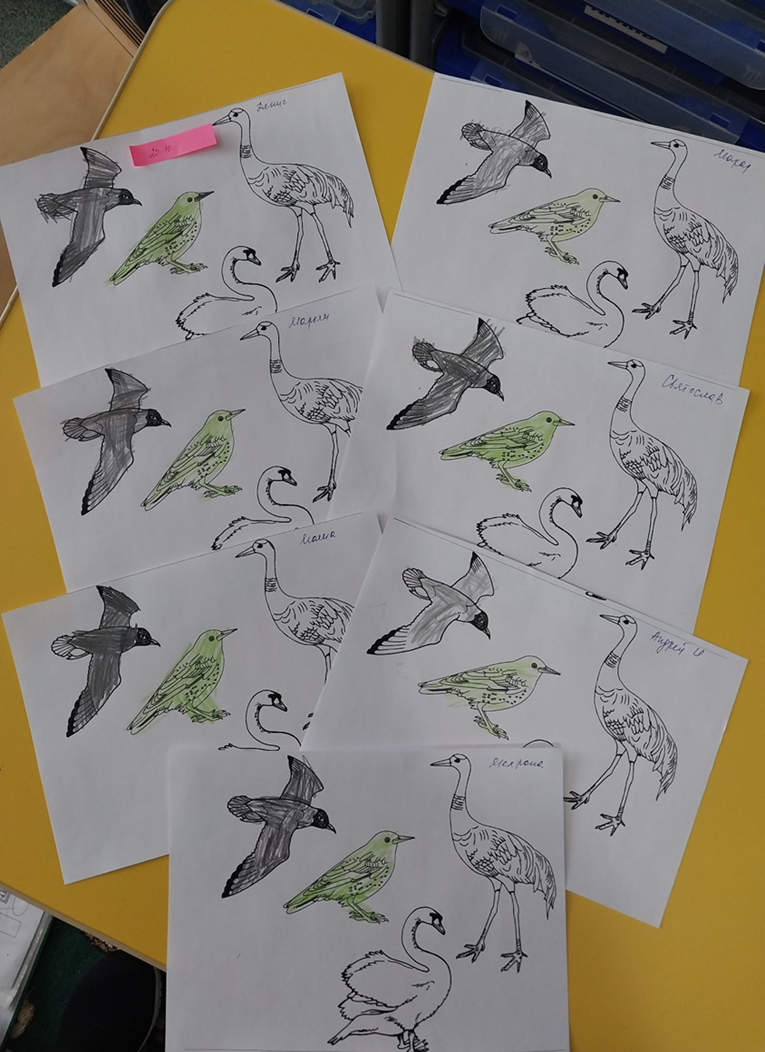 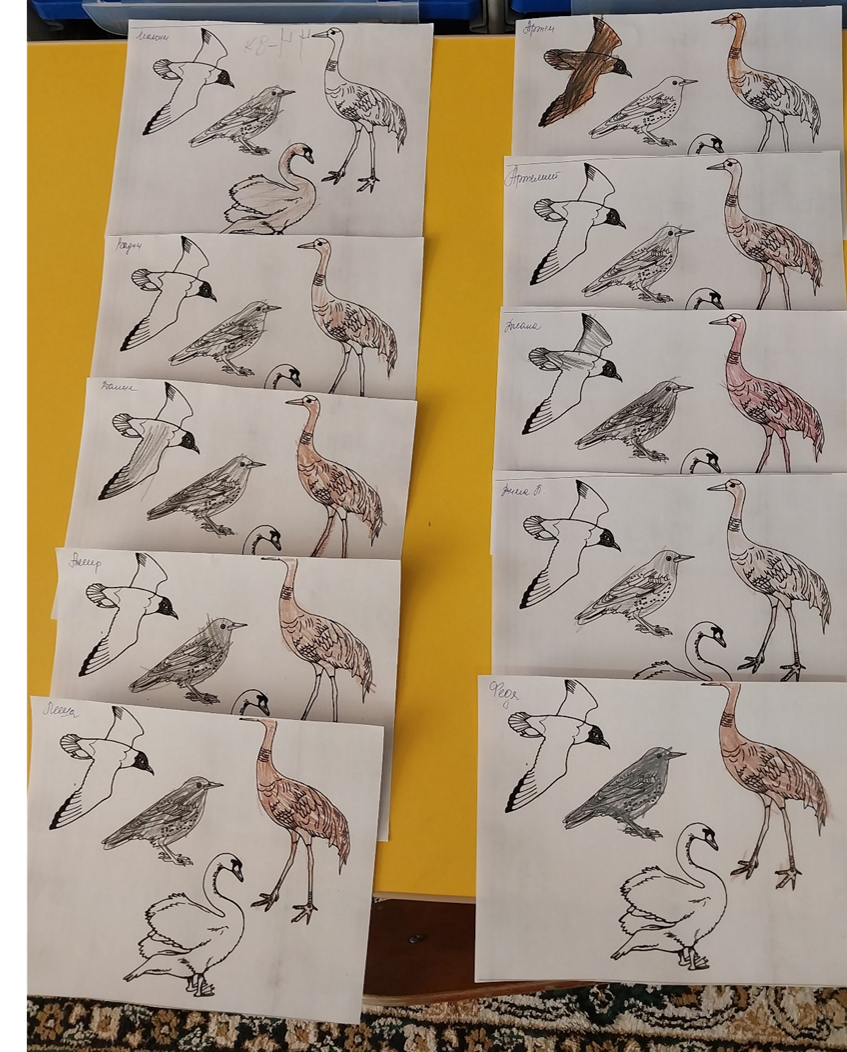 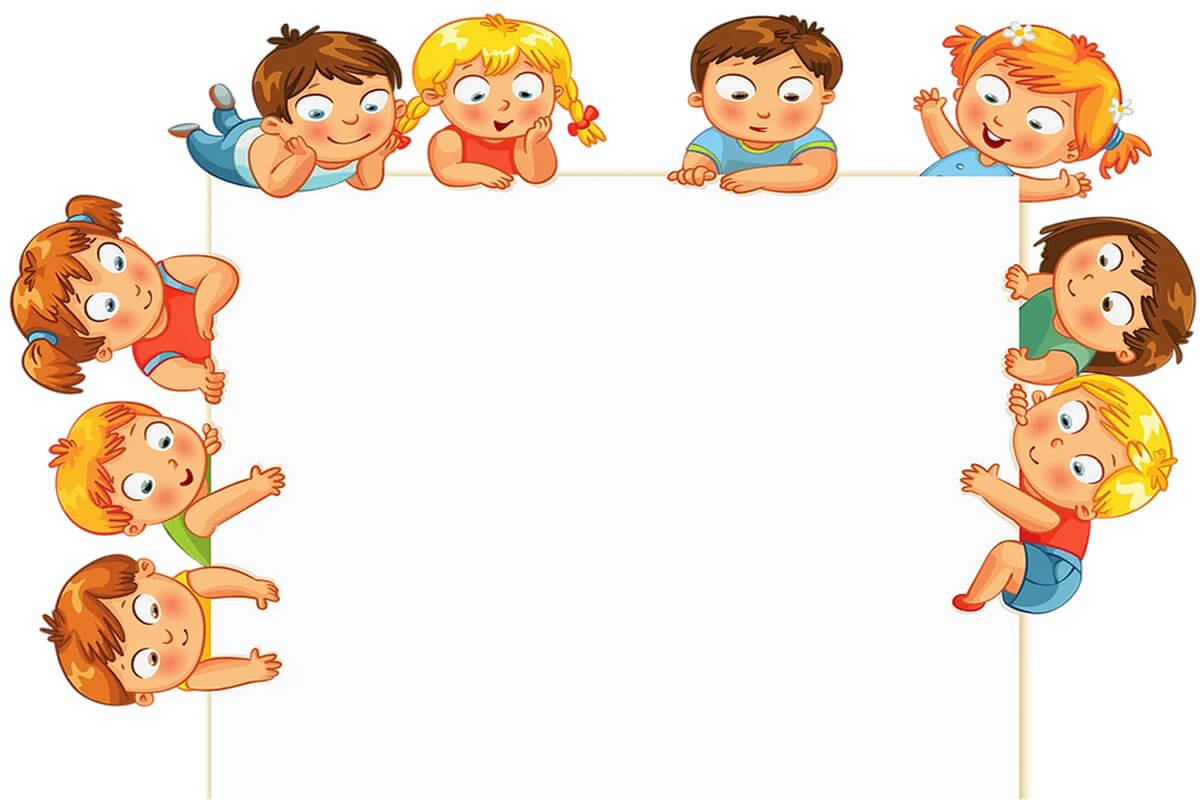 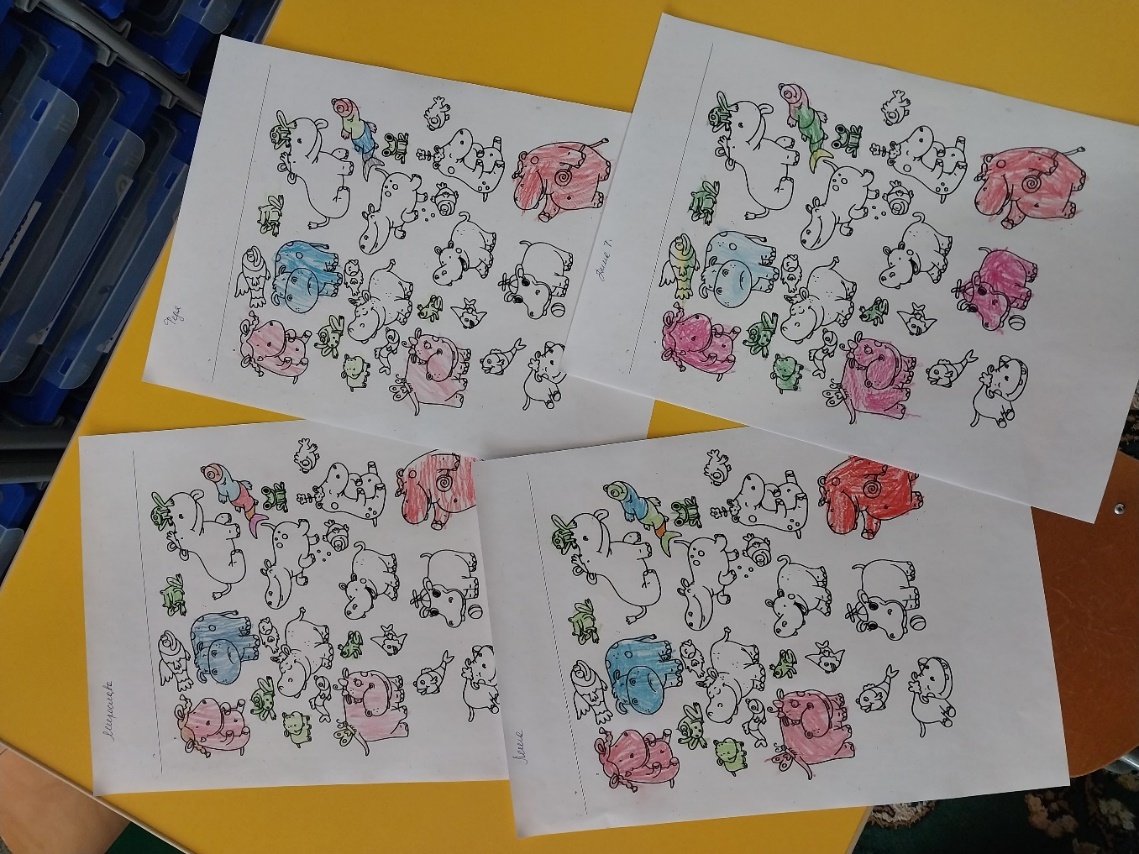 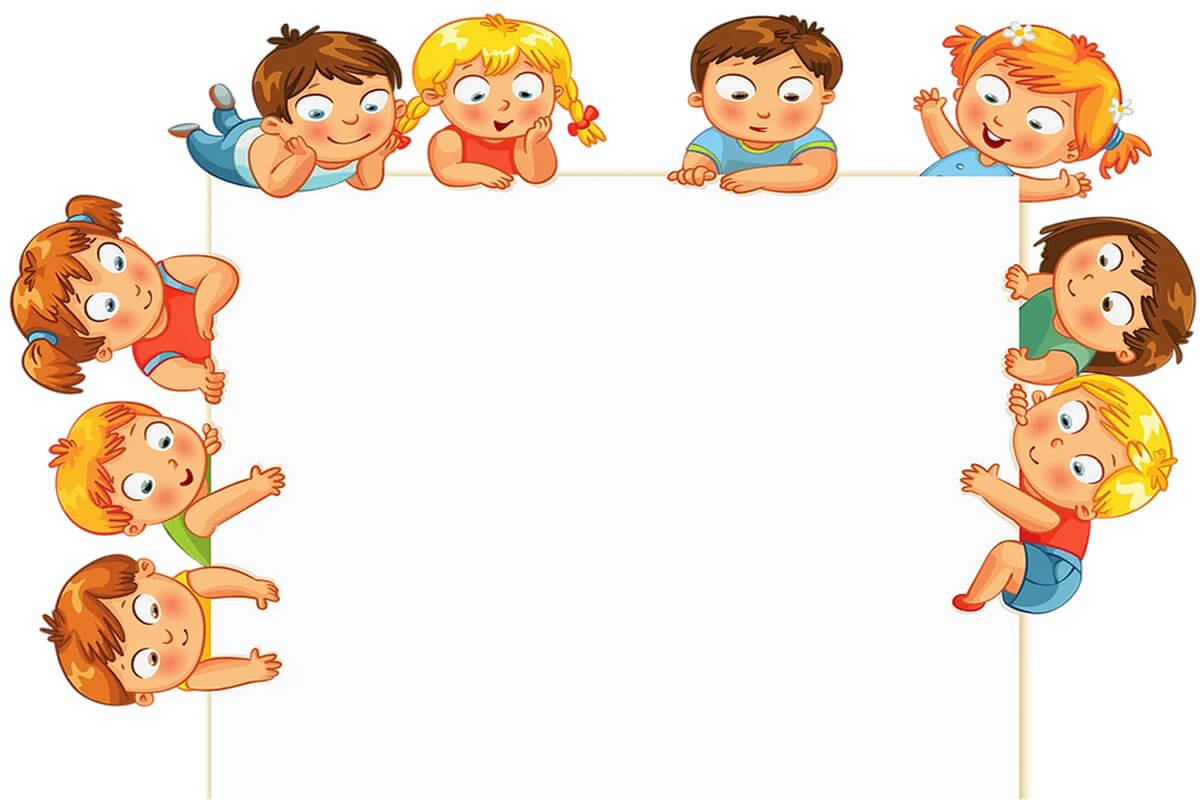 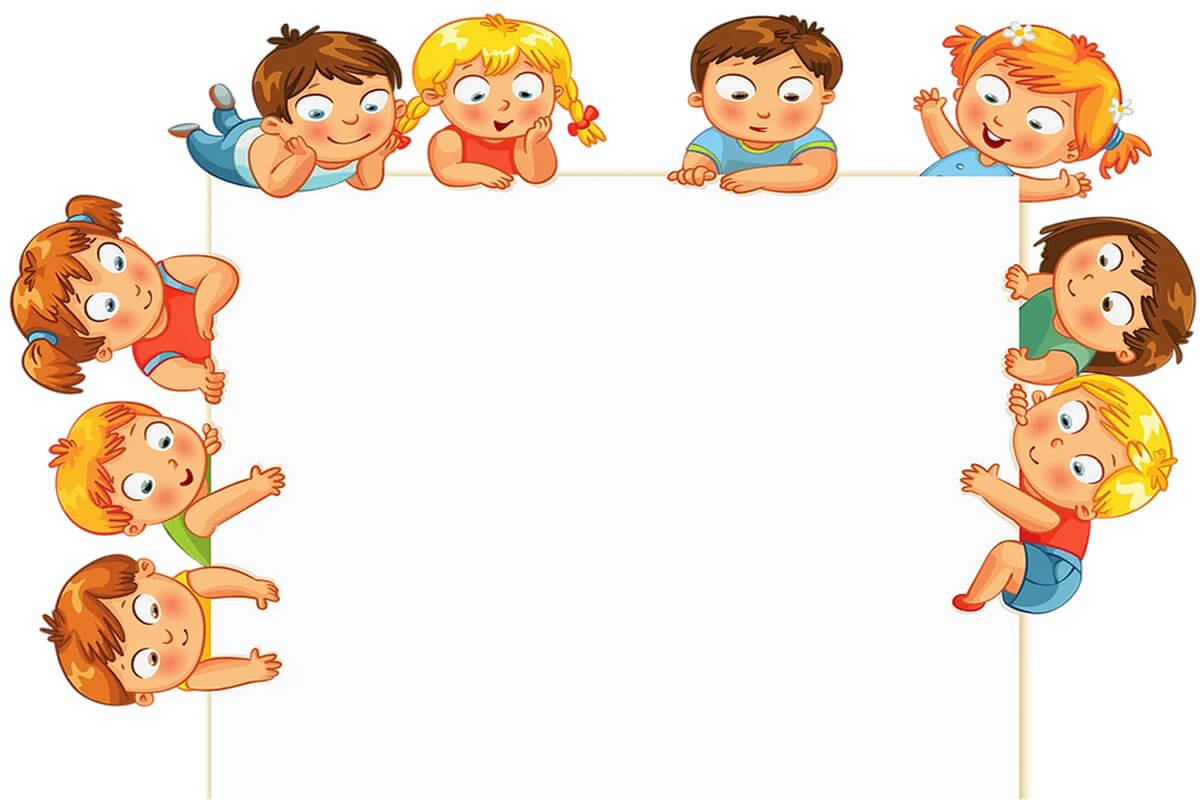 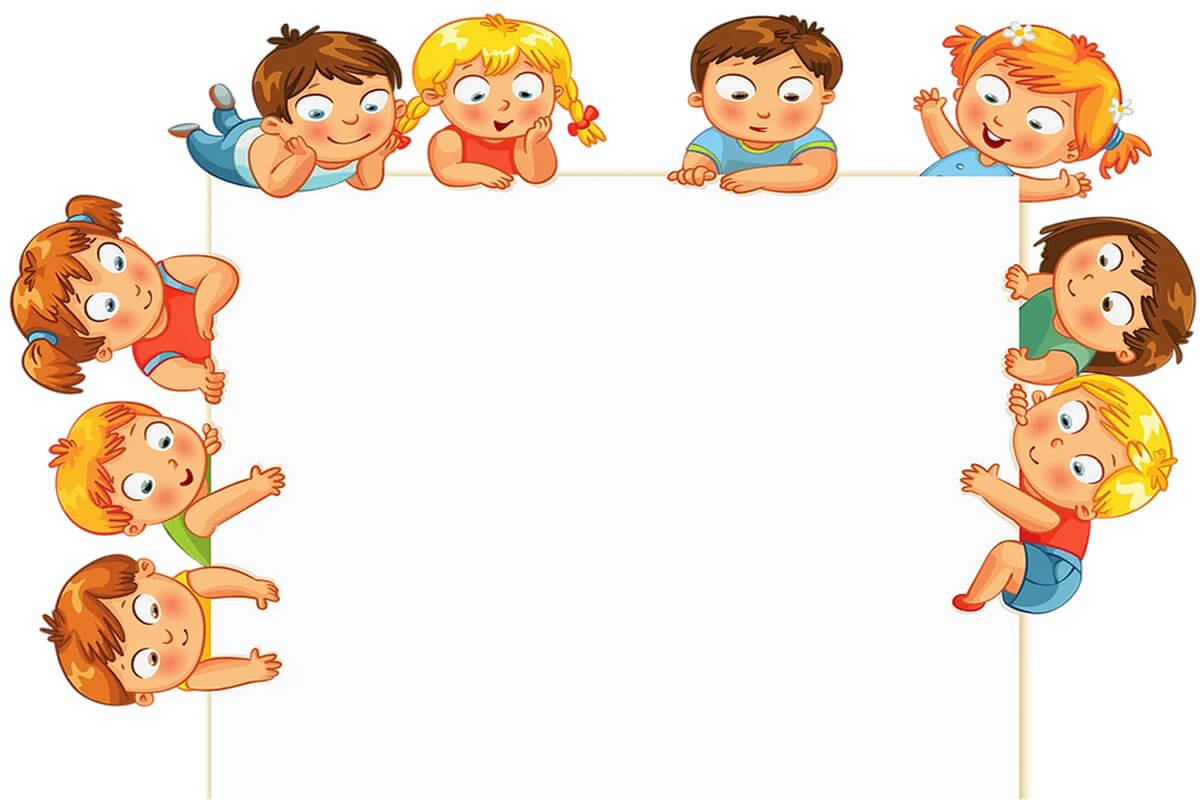 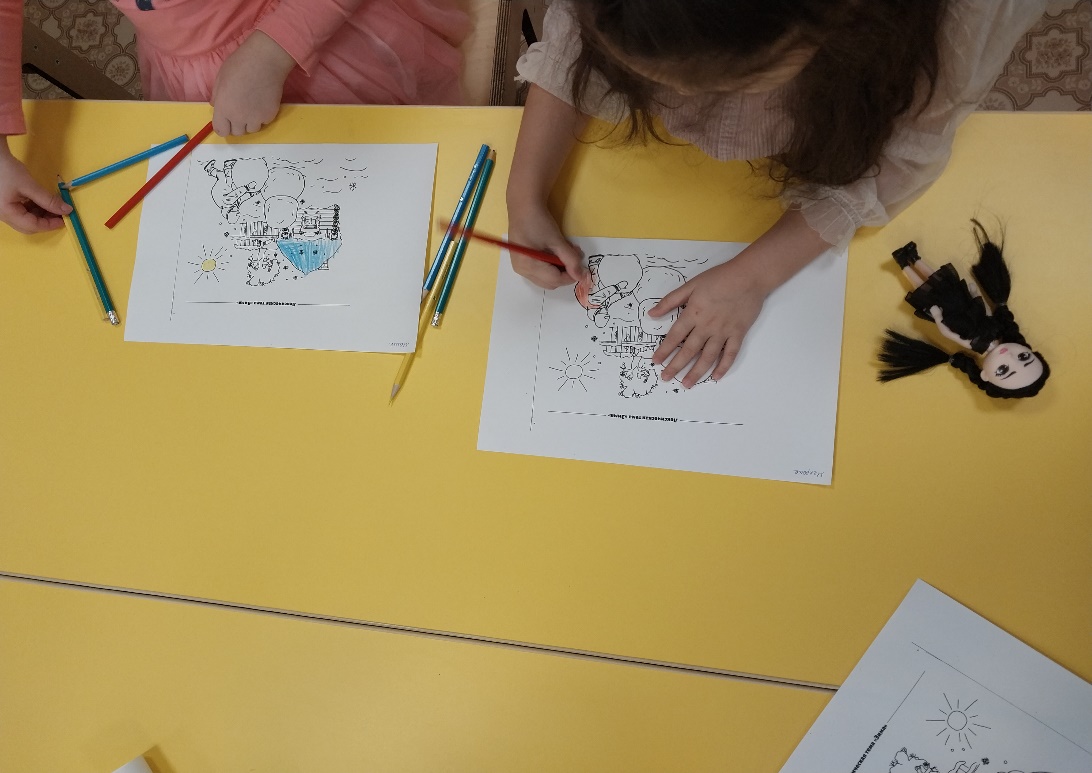 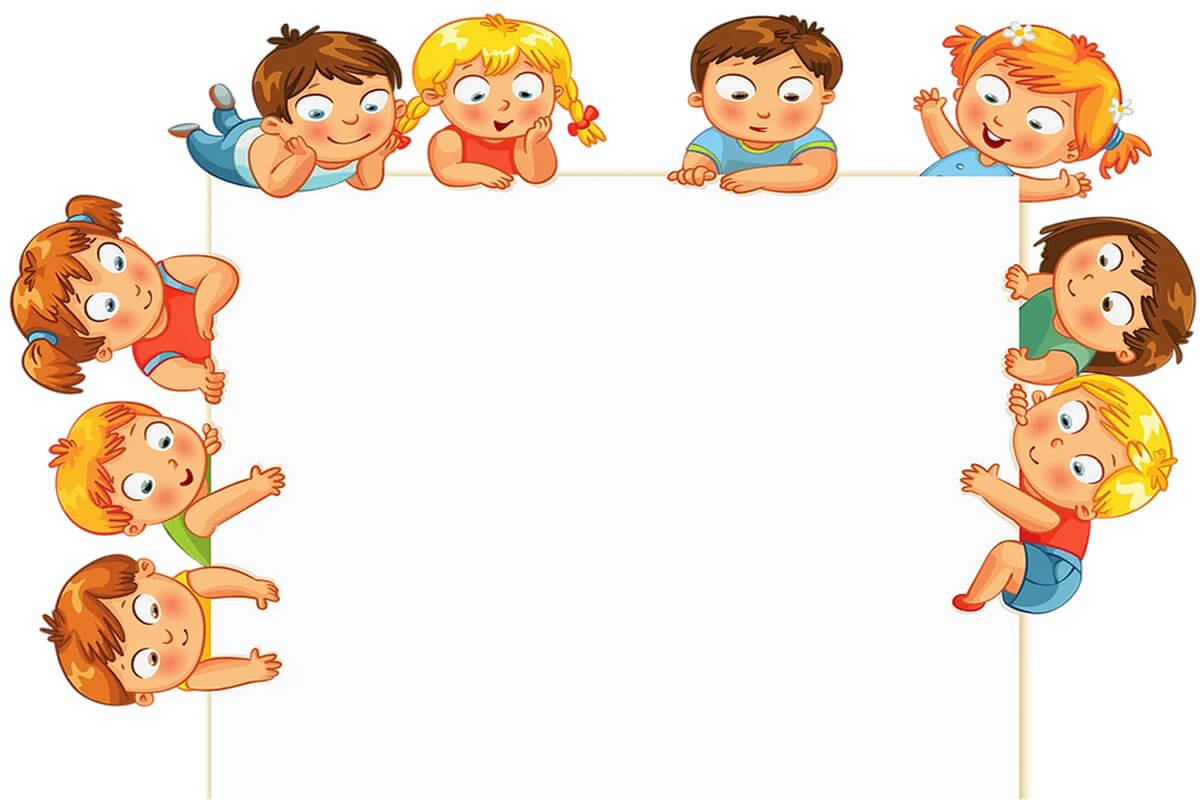 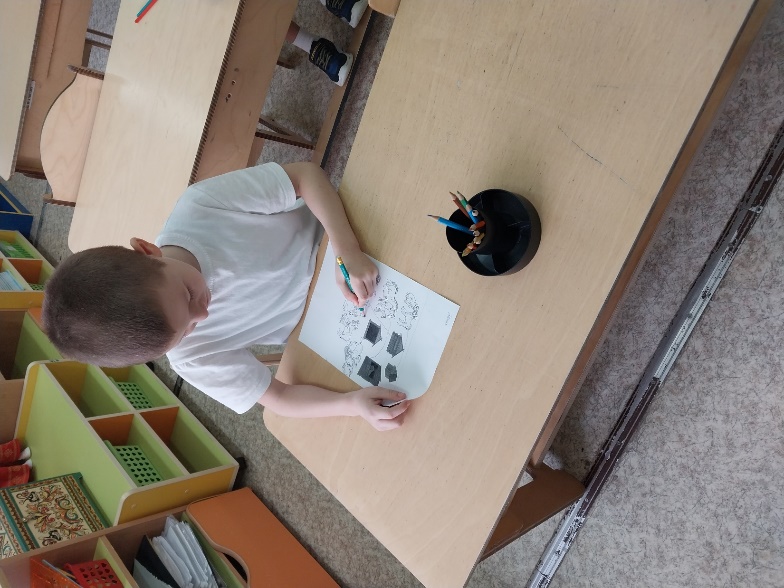 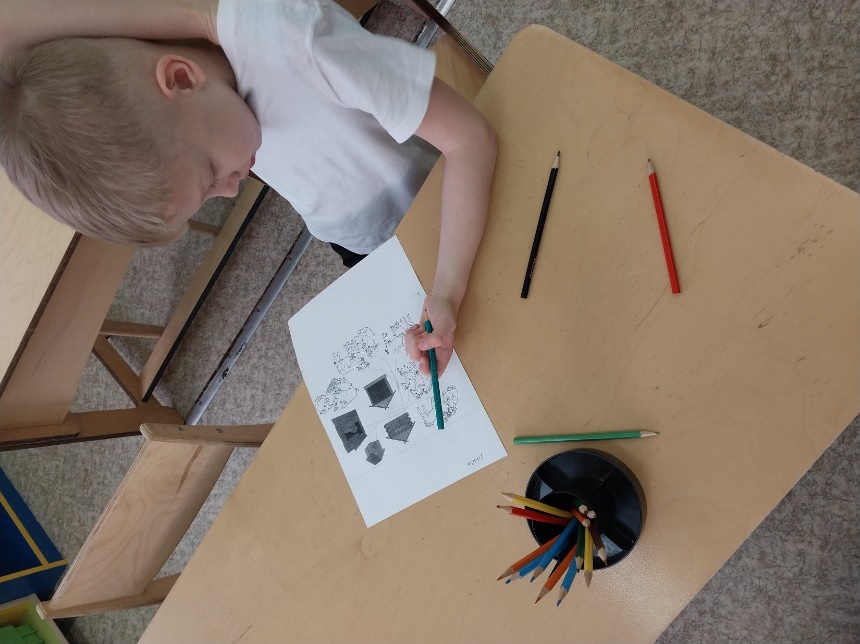 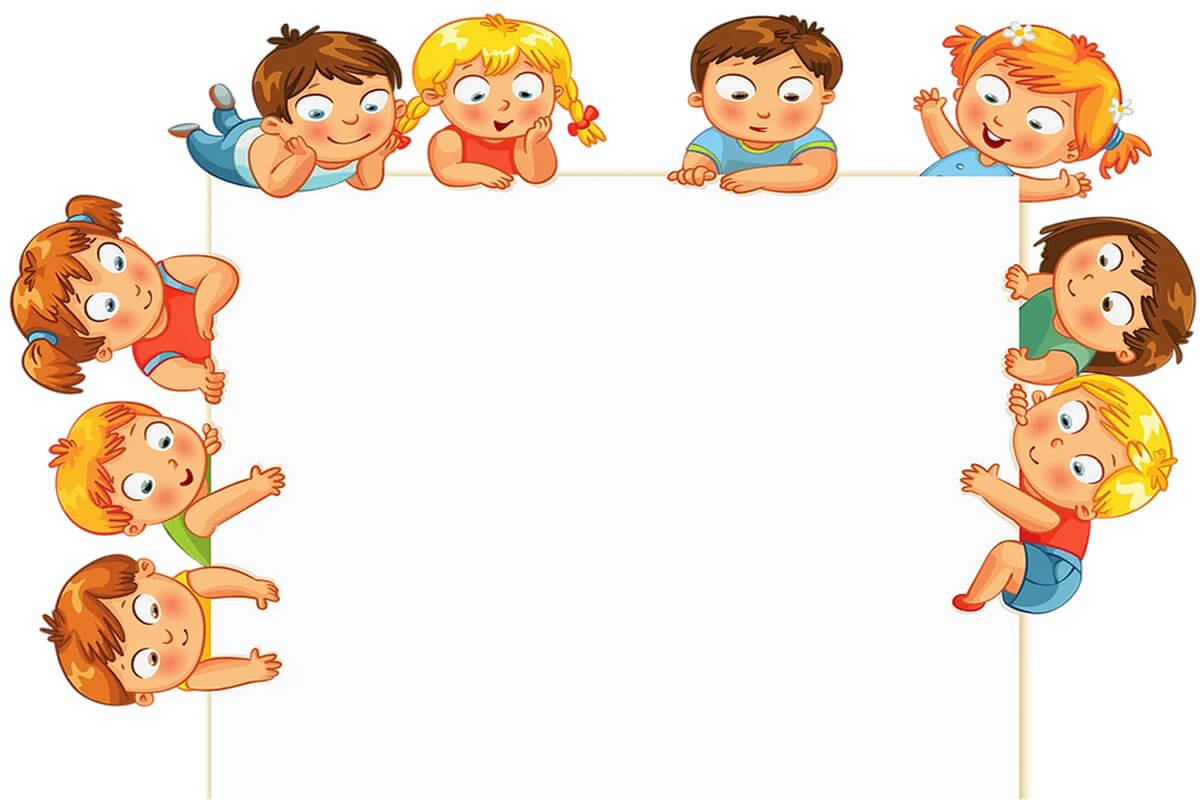 Таким образом, систематическое применение предложенных упражнений позволяет специалистам комплексно подойти к решению проблем речевых нарушений